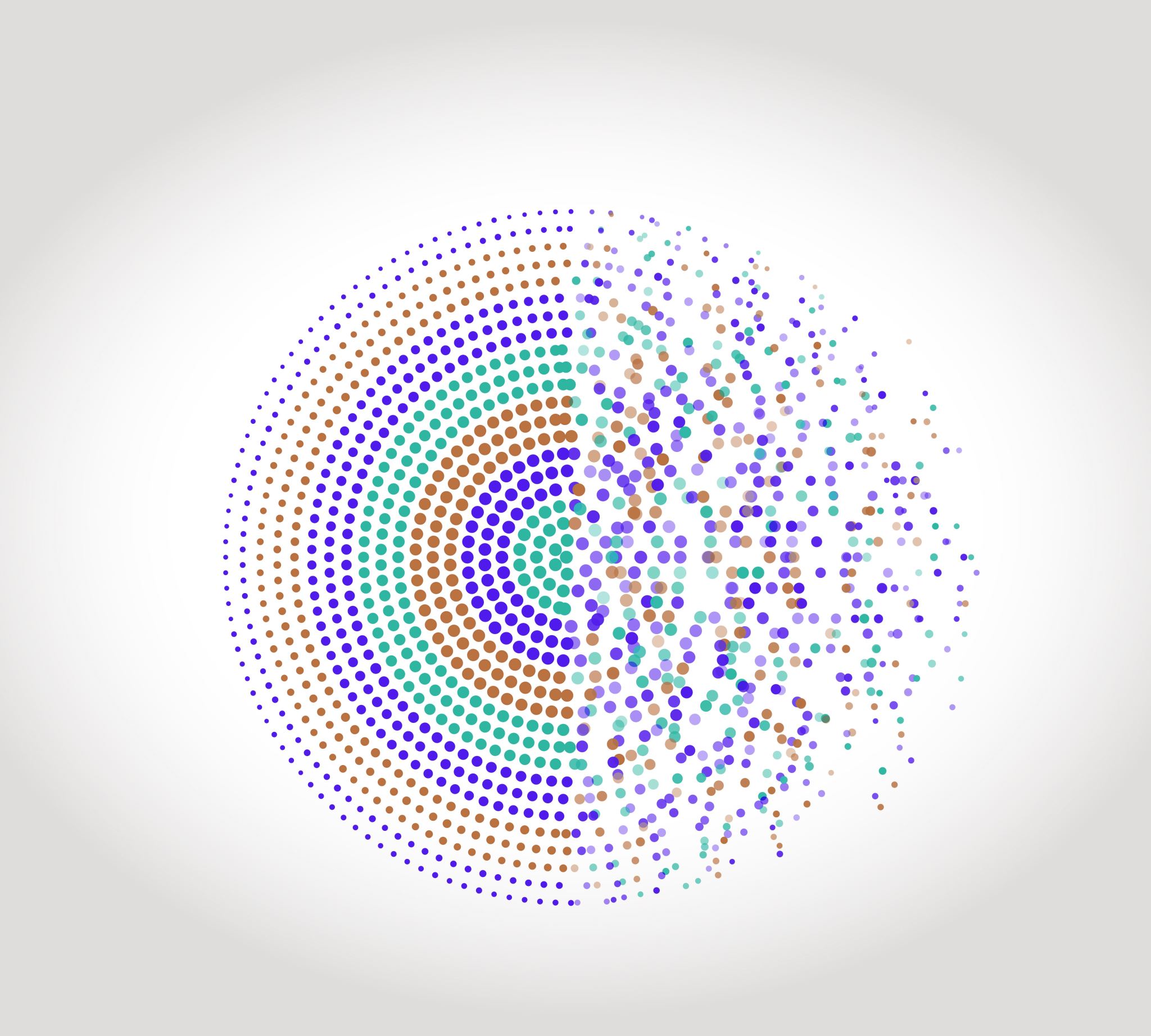 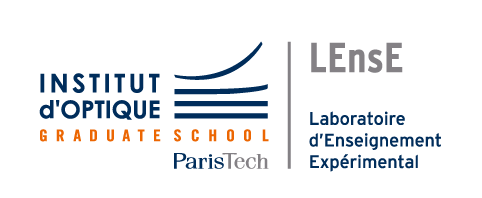 Notions de CSO
Outils Numériques / Semestre 5 / Institut d’Optique / B0_3
De l’optique paraxiale à la conception optique
Hypothèse des petits angles : sin(i)~i
L’image d’un point est un point : tous les rayons issus d’un point objet A se croisent au point image A’
En pratique, il faut aller plus loin pour concevoir des systèmes optiques performants

 Etude des aberrations géométriques
 Tracé de rayons « réels » : les rayons ne se croisent pas exactement au point image : quantification des aberrations
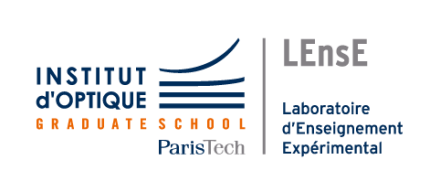 Rayon 
incident
Rayon réfracté dans 
l’hypothèse paraxiale
L’aberration sphérique
Rayon 
réfracté réel
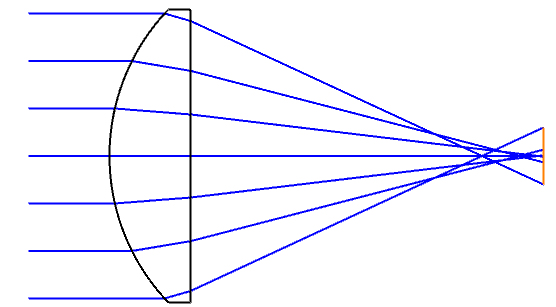 Dioptre
Rayons en bord de lentille ou de miroir trop déviés : pour f’>0 ils se croisent avant les rayons paraxiaux
Pour une lentille plan-convexe en infini-foyer, l’aberration sphérique est 4 fois plus faible dans le  « bon sens » (face courbe vers l’infini)
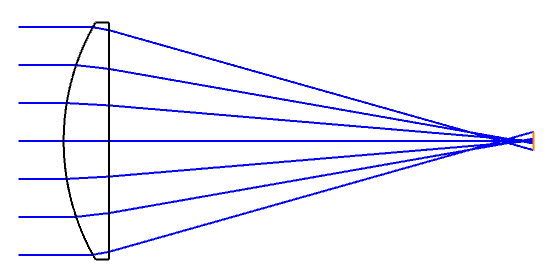 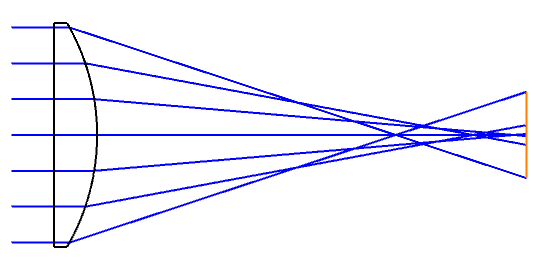 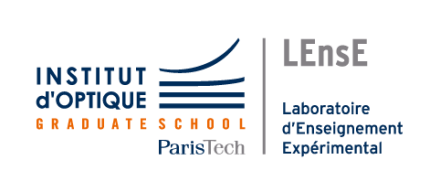 Plan image 
paraxial
Plan image 
paraxial
Lentille plan-convexe
Aberration chromatique longitudinale
La focale d’une lentille simple est plus courte dans le bleu que dans le rouge à cause de la variation d’indice optique. On parle d’aberration chromatique.
Cette aberration peut être corrigé en combinant deux lentilles avec des verres différents pour former un doublet achromatique.
Doublet achromatique
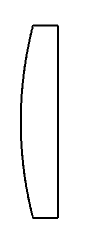 Lentille simple
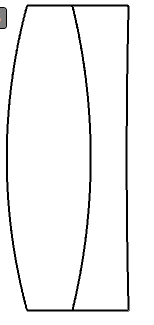 nbleu > nrouge
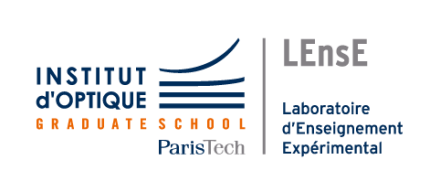 Foyer bleu
Foyer rouge
Exemples de systèmes optiques et de résultats
La lentille simple pour un point objet sur l’axe en monochromatique
Le doublet pour un point objet sur l’axe en monochromatique

Le chromatisme d’une lentille simple
Correction du chromatisme avec un doublet

Le miroir sphérique
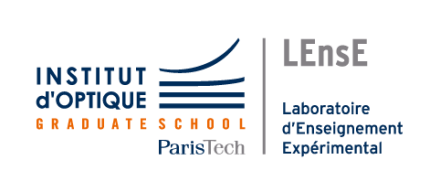 La lentille simple de 200 mm de focaleDiamètre de la lentille : 25 mm
λ = 550 nm
e = 5 mm
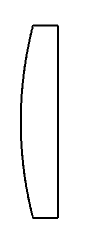 f’ = 200 mm
N-BK7
196,707 mm
Foyer paraxial
R = 103,704 mm
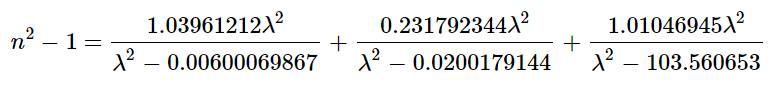 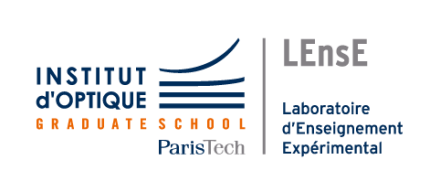 N-BK7
(λ en µm)
La lentille simple de 200 mm de focaleDiamètre de la lentille : 25 mm
Pour une mise au point optimisée
Tailles de tache en µm
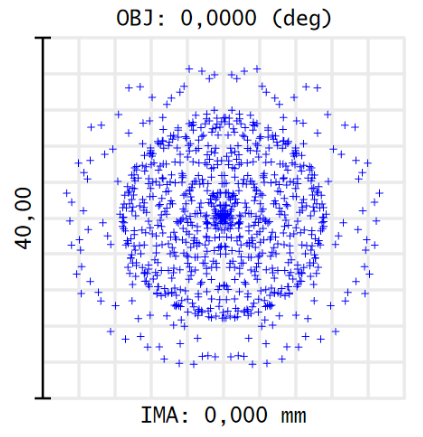 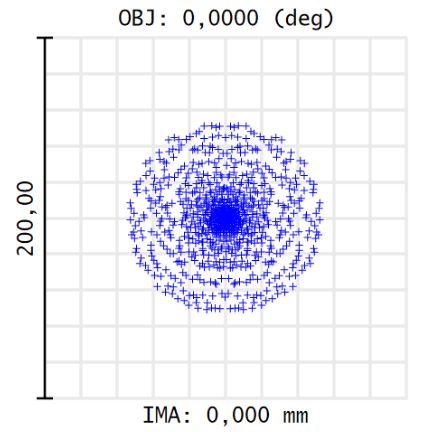 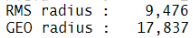 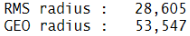 !
Changement
d’échelle
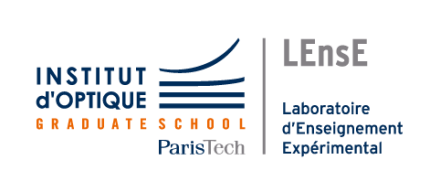 Z = - 0,568 mm *
* Position du plan image par rapport au foyer paraxial
La lentille simple, mauvais sens
λ = 550 nm
e = 5 mm
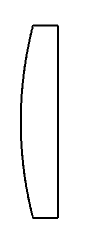 f’ = 200 mm
N-BK7
200 mm
Foyer paraxial
R = -103,704 mm
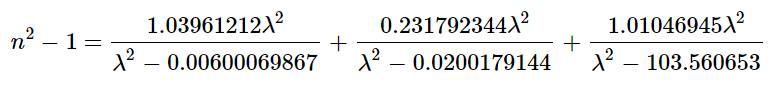 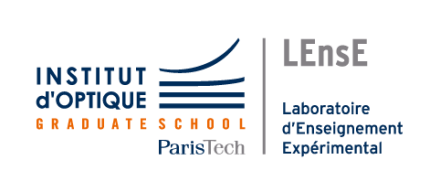 N-BK7
(λ en µm)
La lentille simple, mauvais sens
Pour une mise au point optimisée
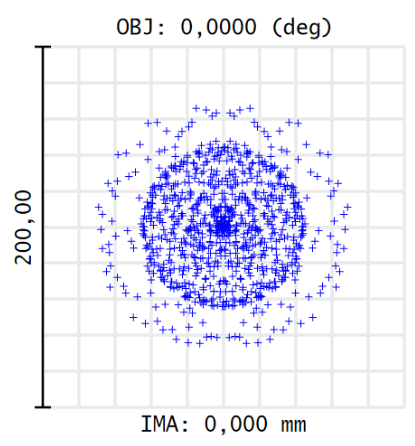 Tailles de tache en µm
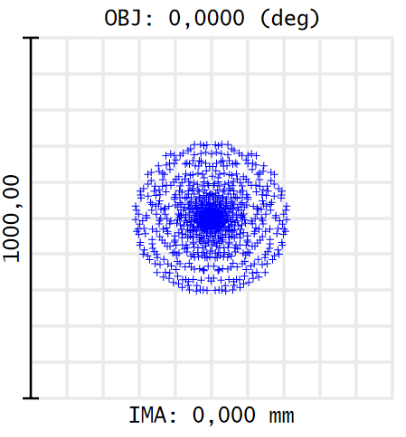 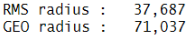 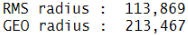 !
Changement
d’échelle
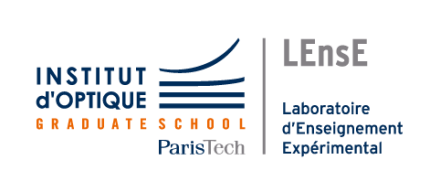 Z = - 2,249 mm *
* Position du plan image par rapport au foyer paraxial
Le doublet de 200 mm de focaleDiamètre : 25 mm
λ = 550 nm
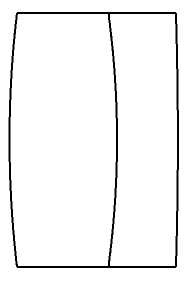 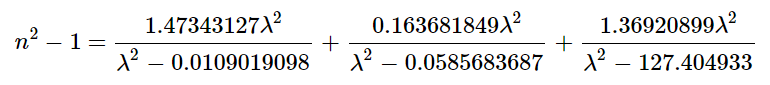 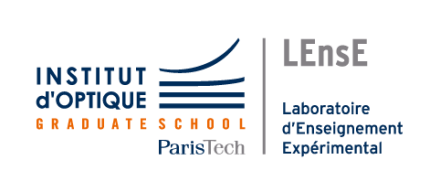 N-SF2
(λ en µm)
Doublet de 200 mm de focaleDiamètre : 25 mm
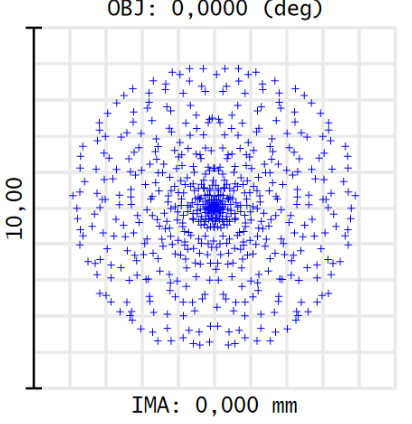 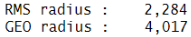 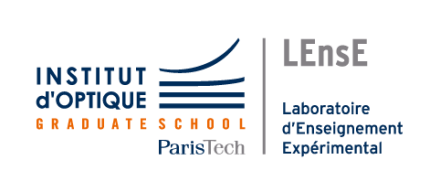 Aberration sphérique corrigée avec le doublet
Chromatisme : lentille vs doublet
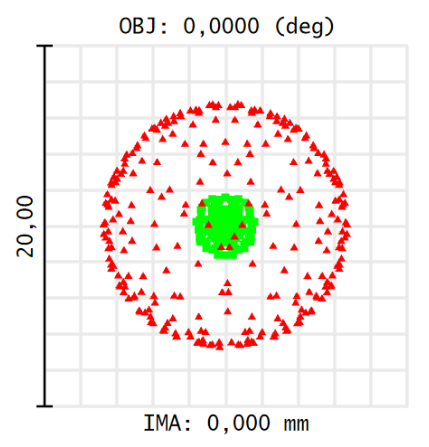 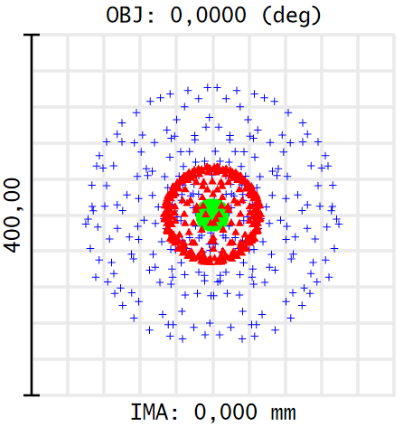 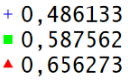 LENTILLE
DOUBLET
!
Changement
d’échelle
(/20)
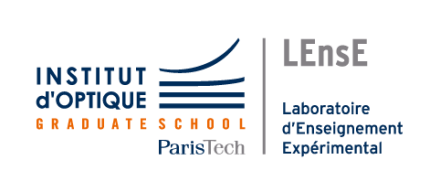 Mise au point au foyer paraxial à 550 nm. 
Lentille dans le bon sens et doublet donnés précédemment
Doublet hors axe à 550 nm
Angles de champ objet
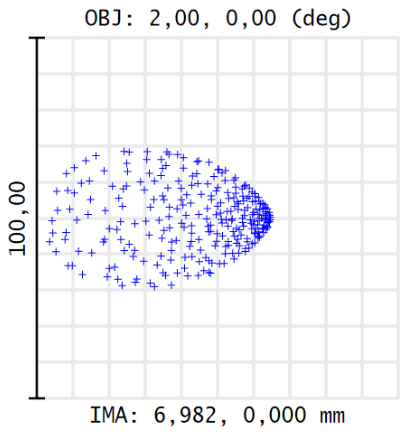 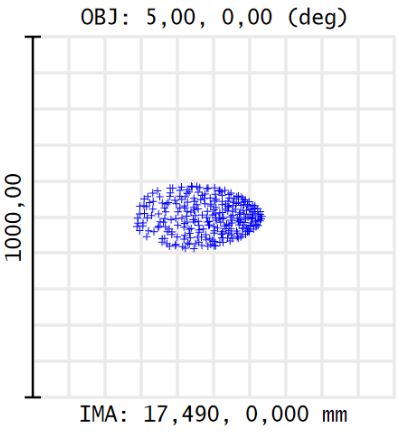 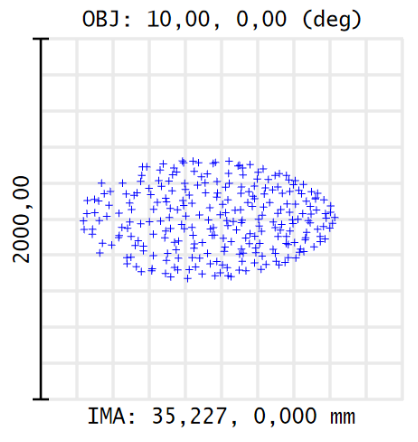 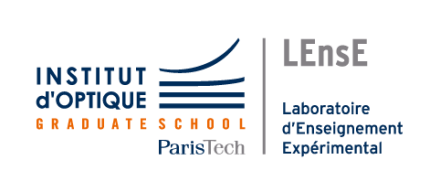 Mise au point au foyer paraxial.
Attention aux changements d’échelles !